Resource: Water
Water Distribution
Canada has 0.5% of Earth’s population
…but 20% of it’s fresh water
World’s Water
World’s  Fresh Water
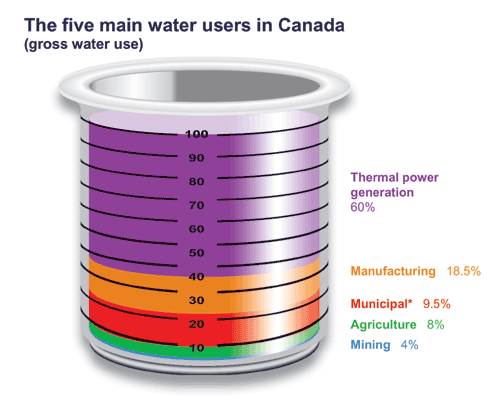 Thermal power generation: Coal, nuclear, natural gas power plants
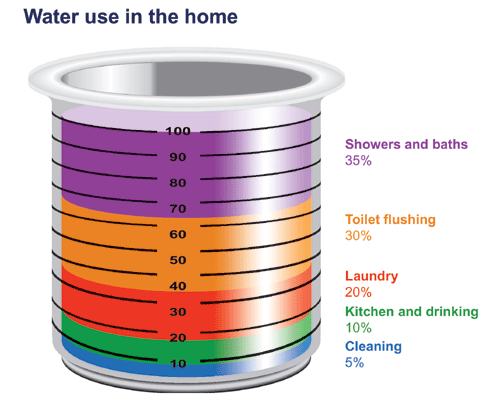 Canada’s Water Consumption
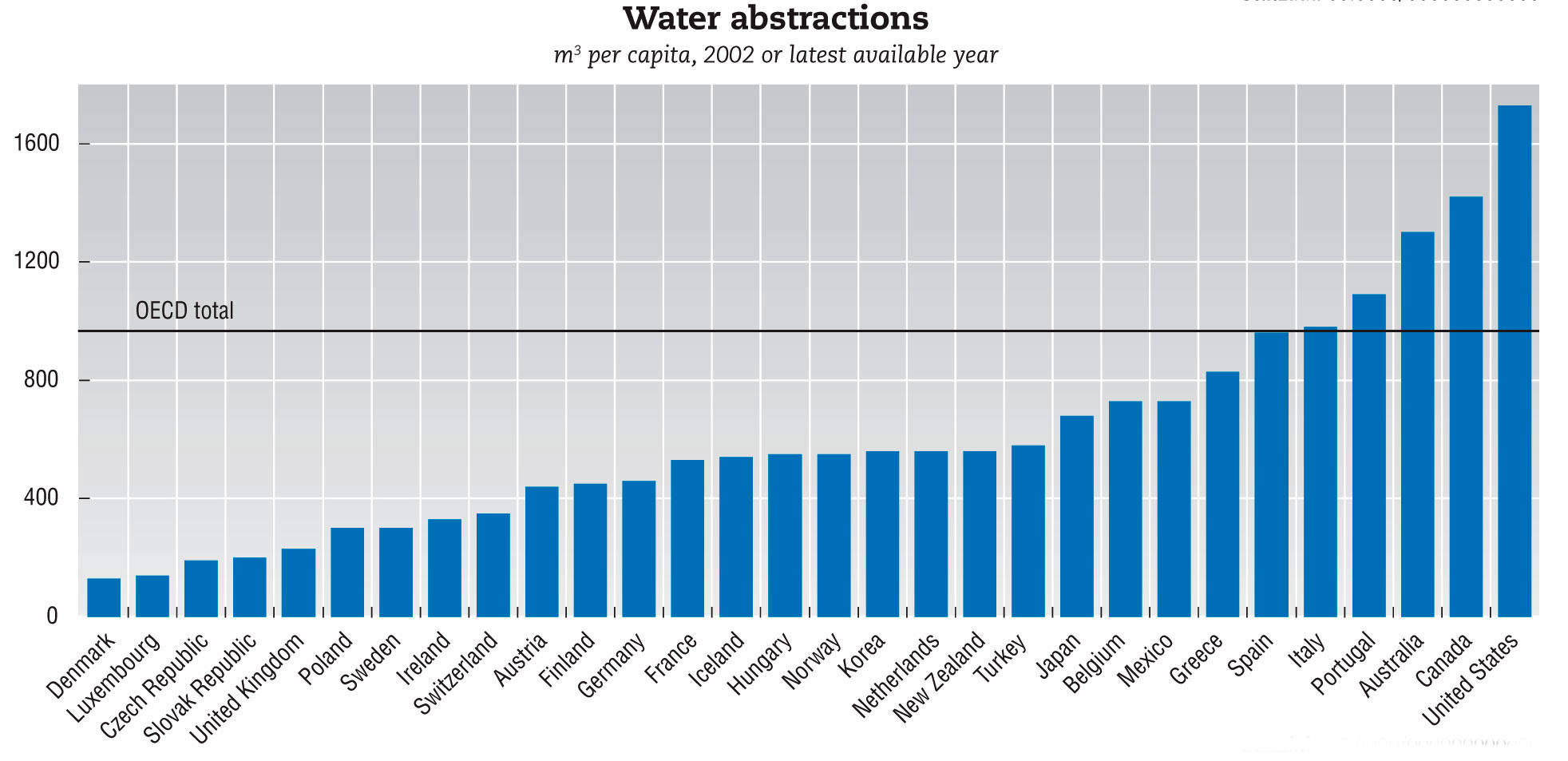 How does Canada compare to other developed countries?
Water problems
As the world’s population increases the amount of clean fresh water is decreasing
International Water Issues
one in eight people (884 million) lack access to safe water supplies
3.6 million people die each year from water-related disease. 
Poor people living in the slums often pay 5-10 times more per liter of water than wealthy people living in the same city.
Local Water Issues: Great Lakes
Great lakes water levels dropping due to climate change
Pressure to send water from Great Lakes to southern USA
Pollution from industries surrounding lakes
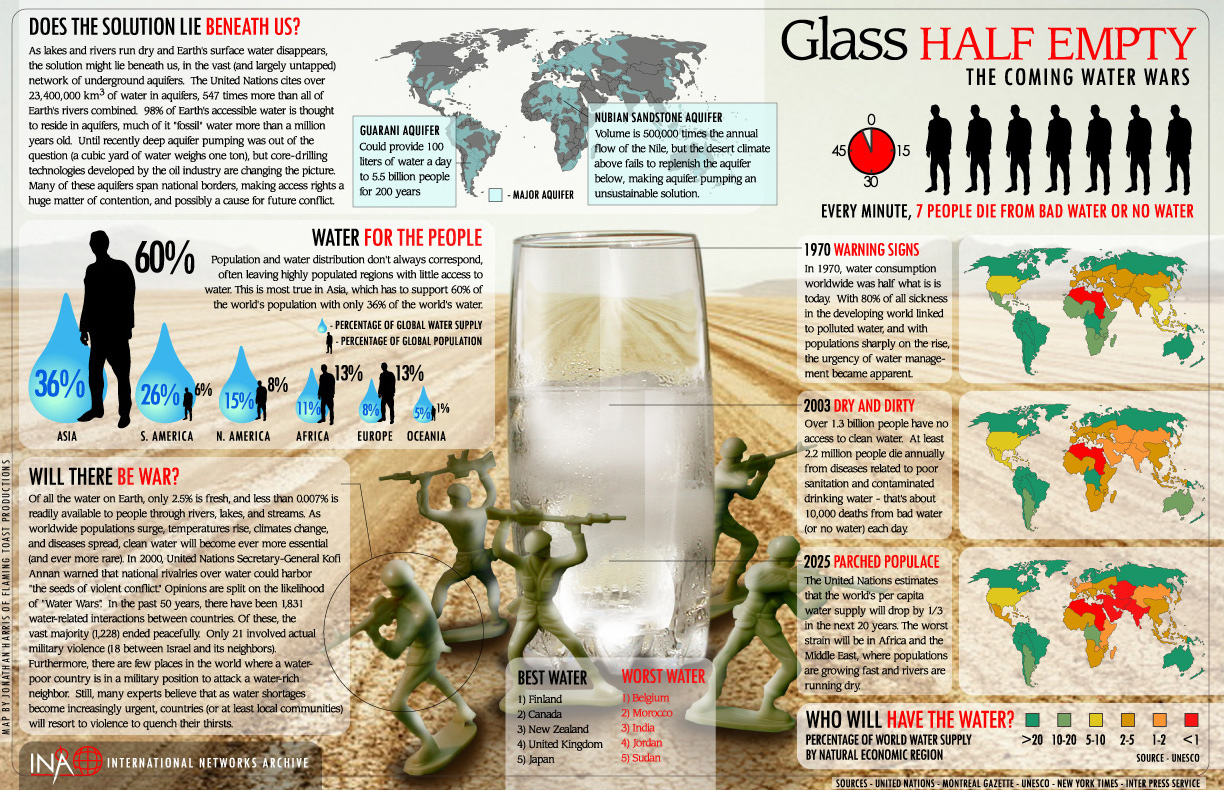